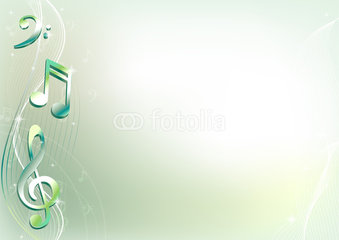 Мои личные награды
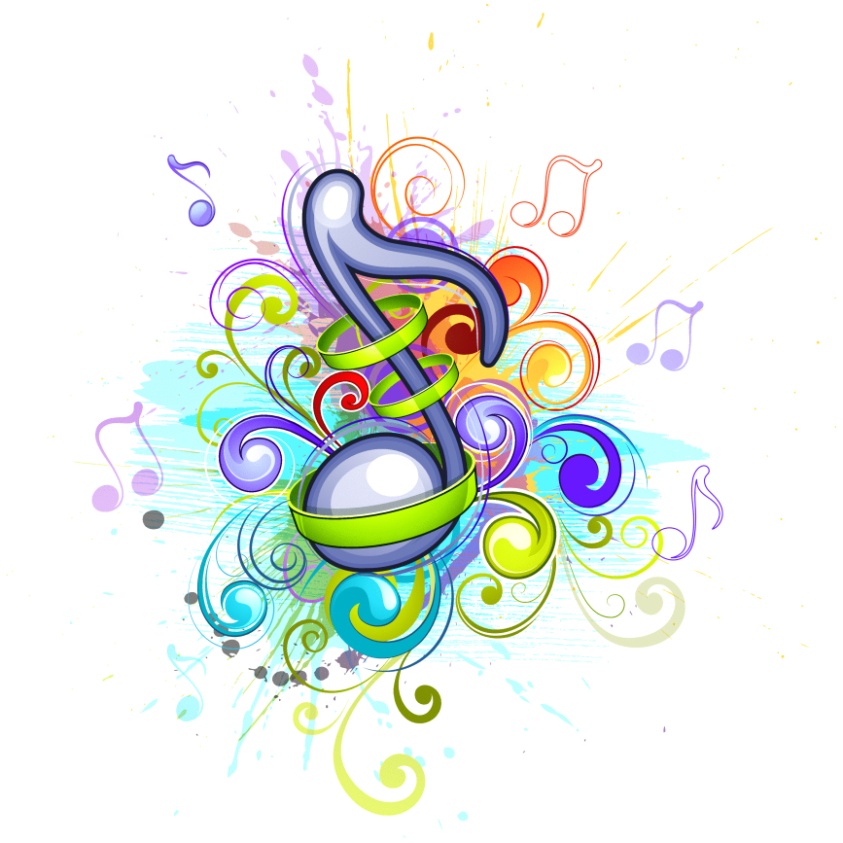 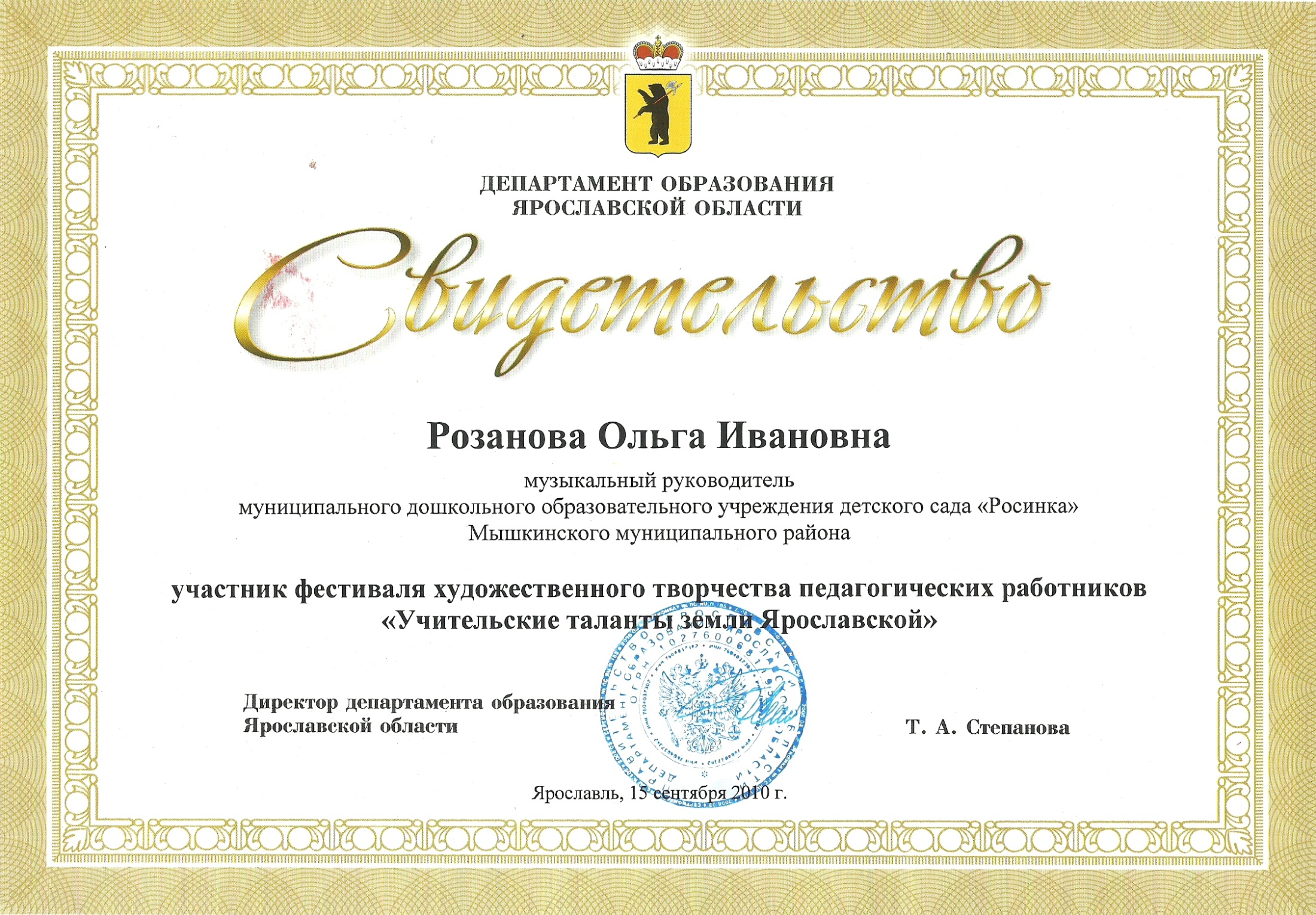 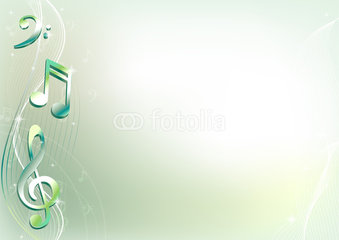 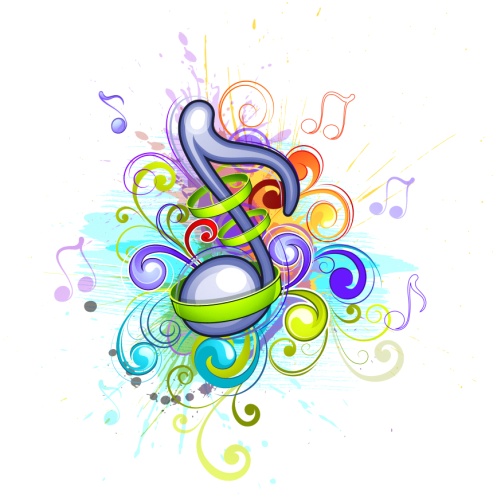 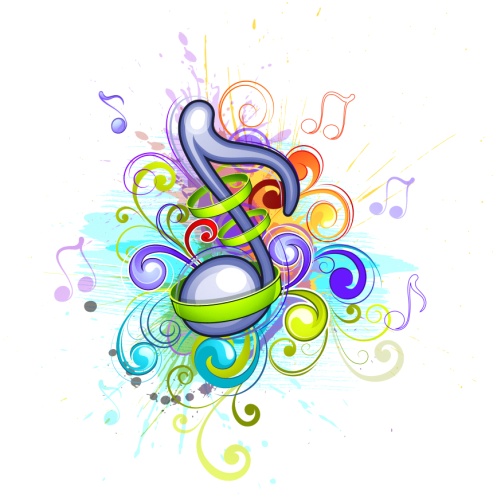 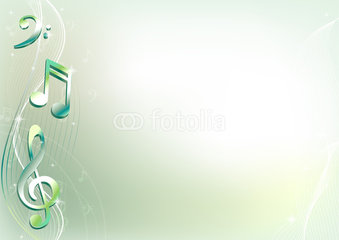 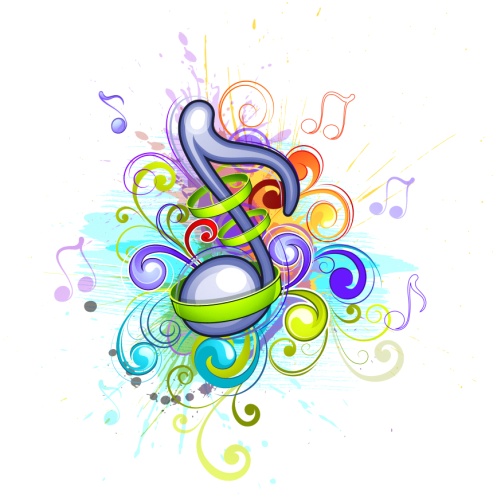 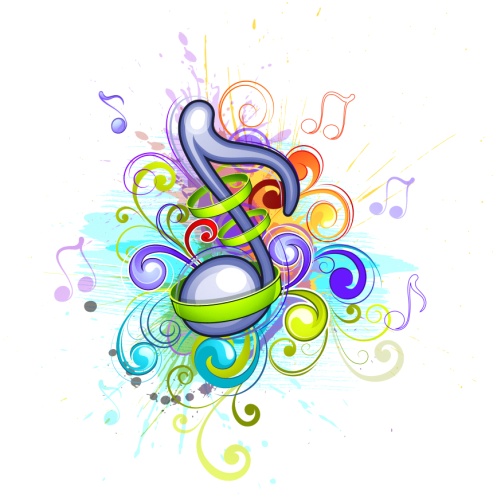 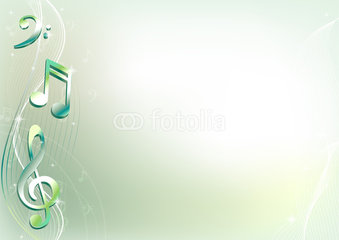 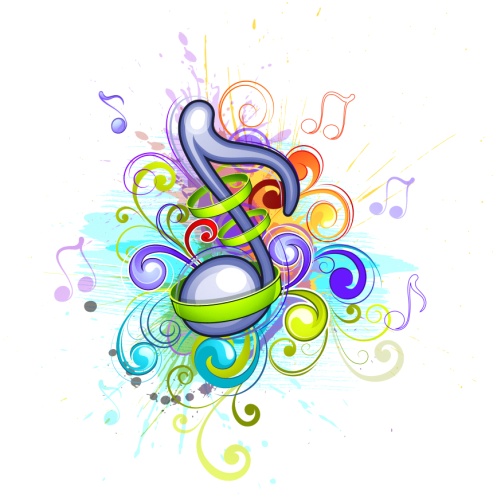 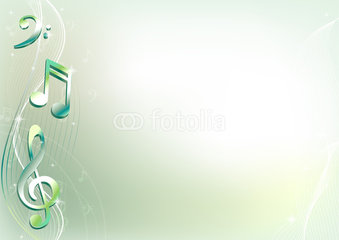 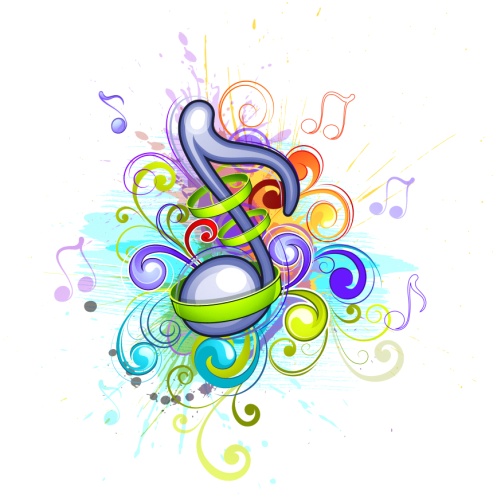 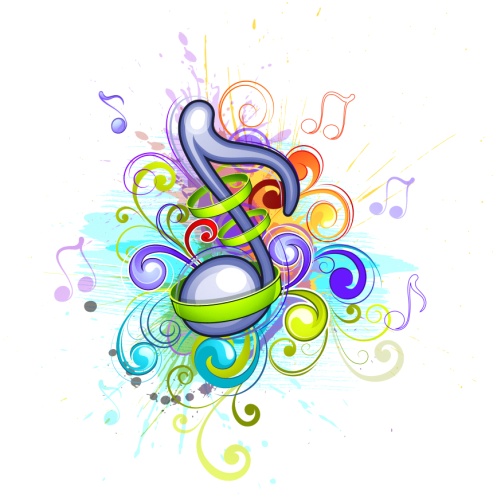 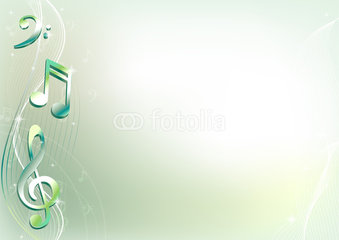 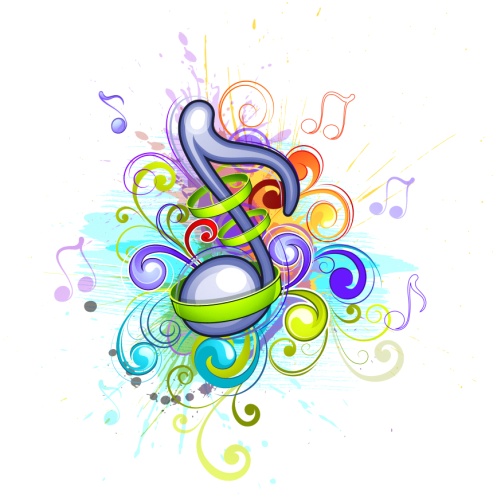 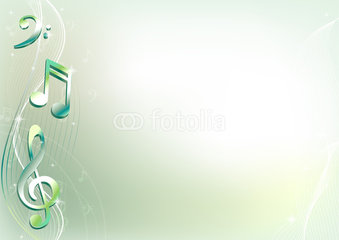 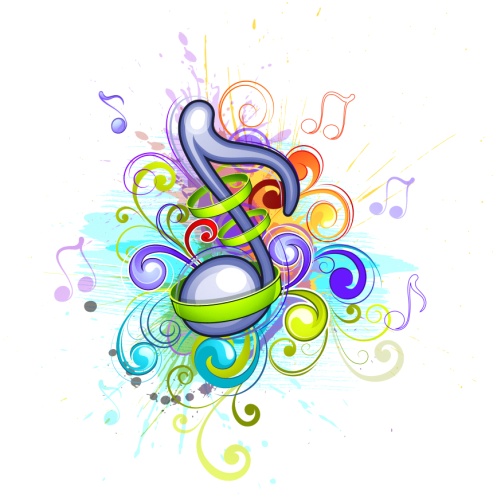